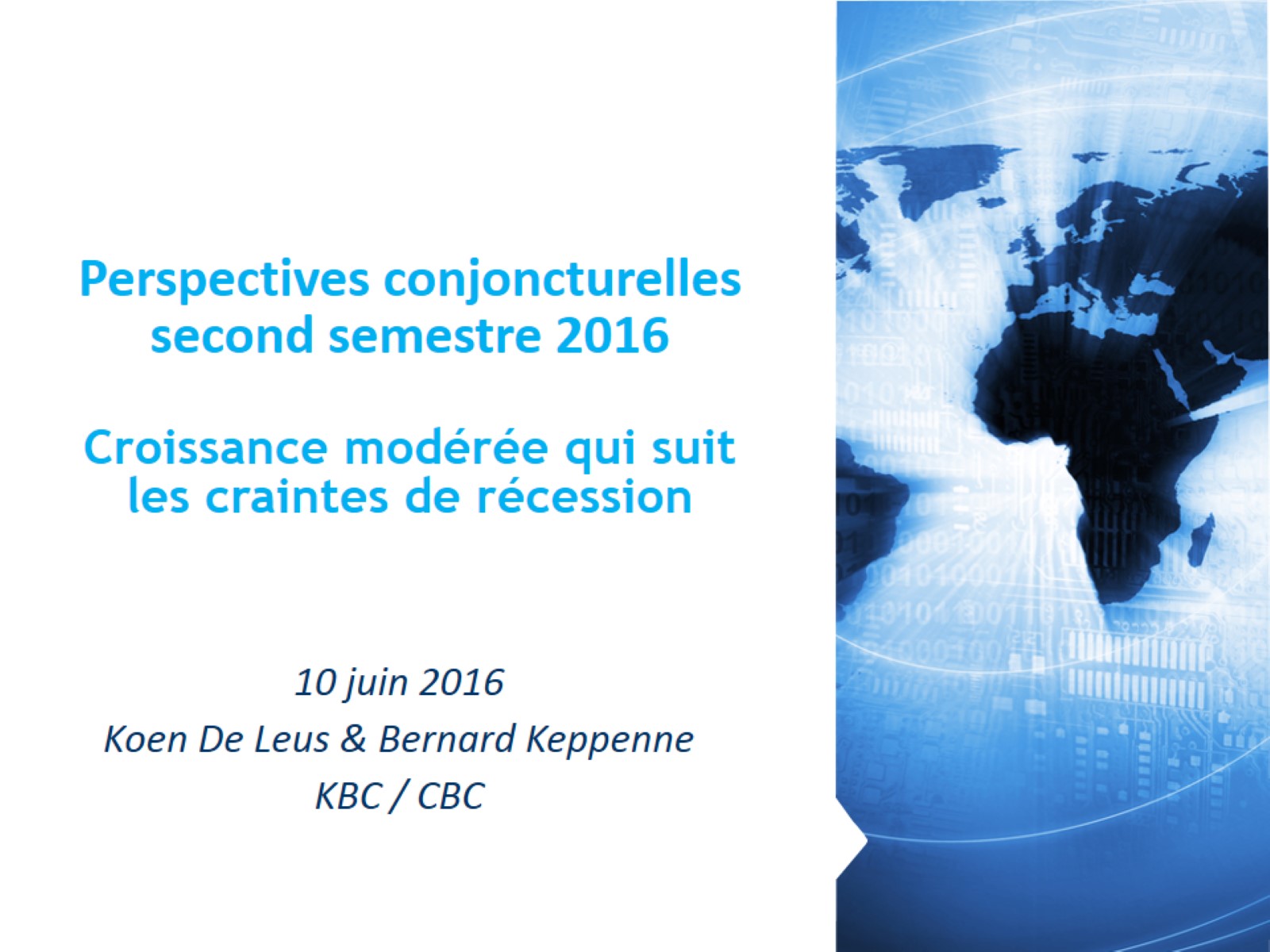 Perspectives conjoncturelles second semestre 2016Croissance modérée qui suit les craintes de récession
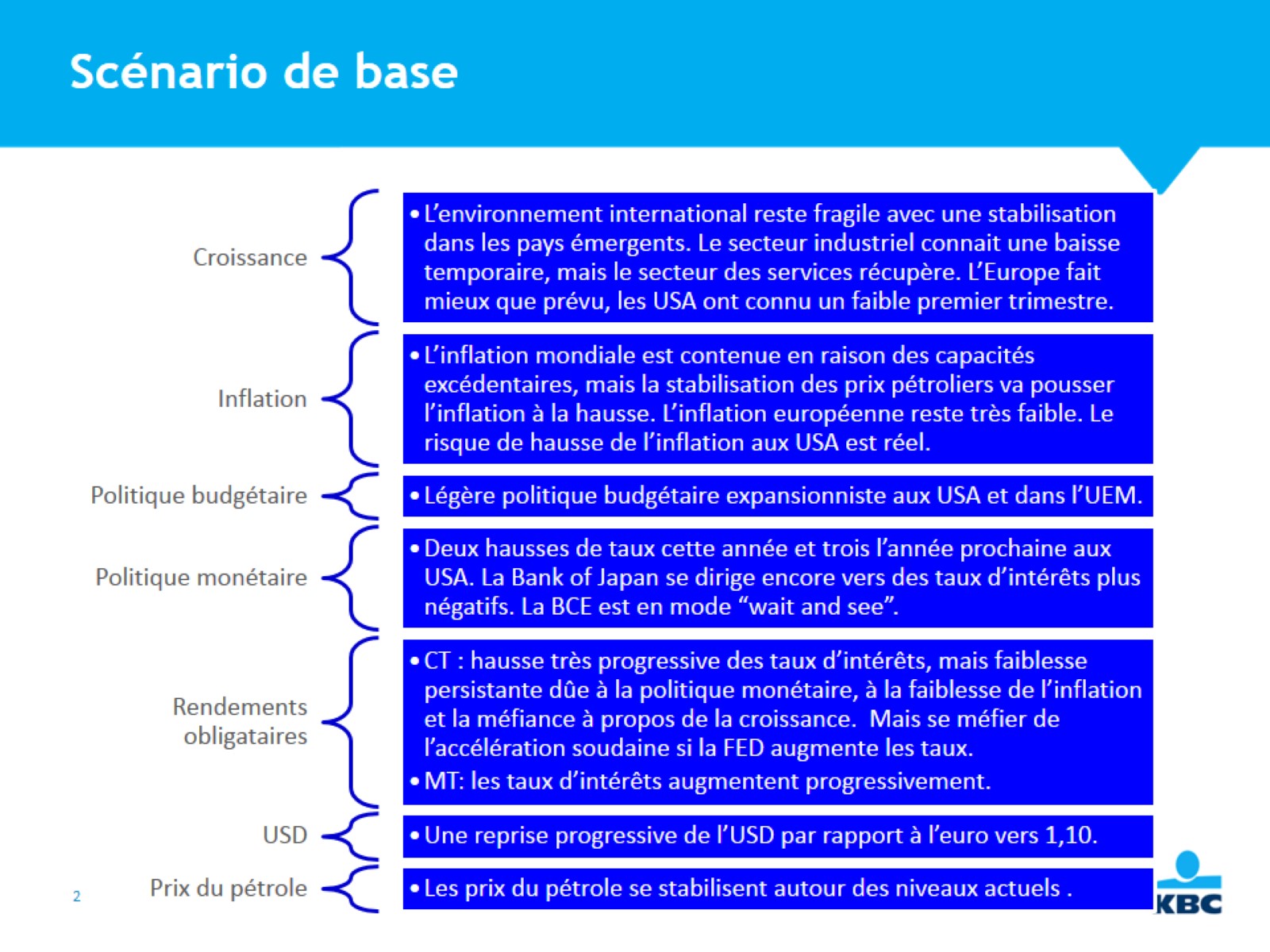 Scénario de base
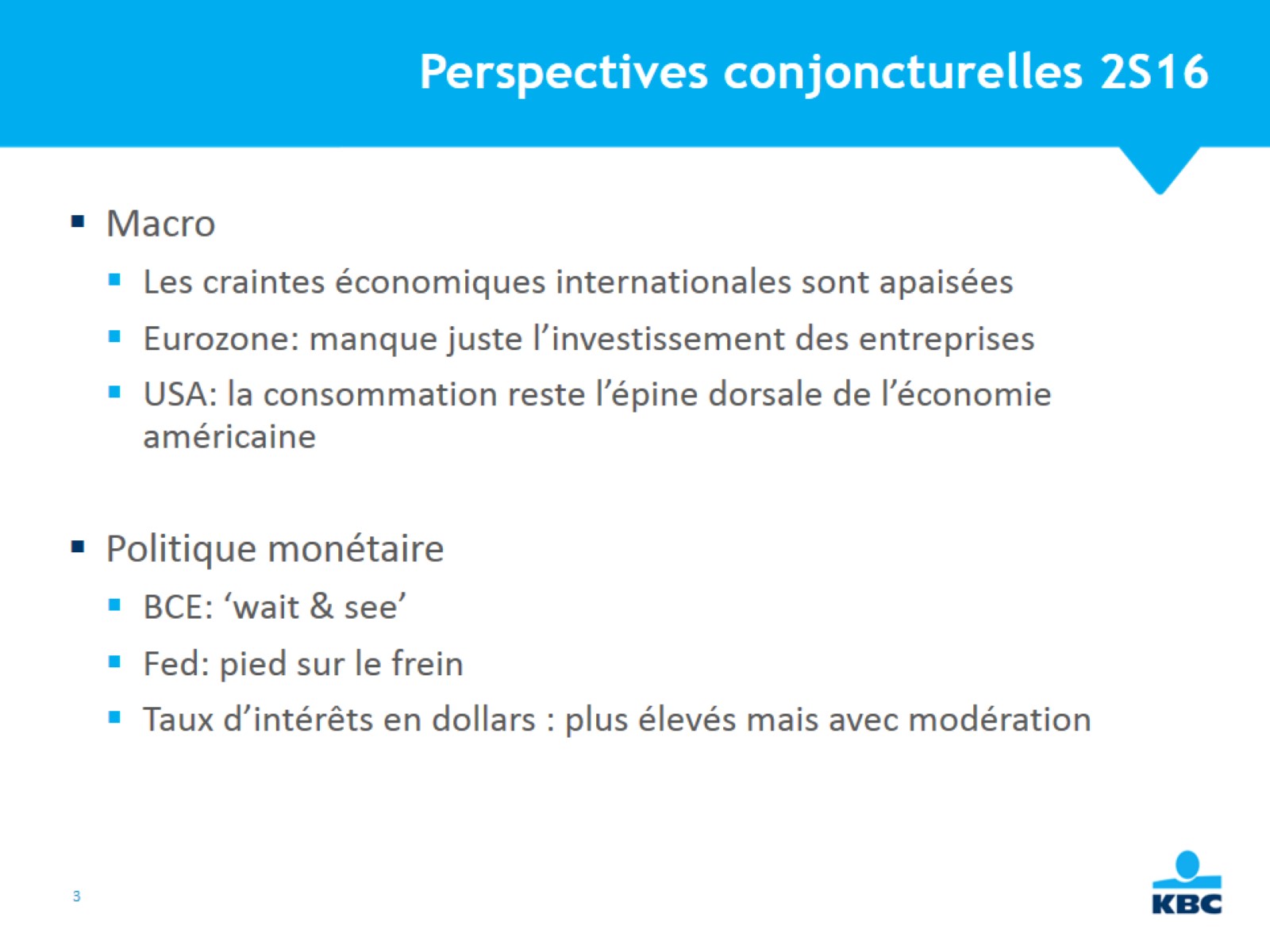 Perspectives conjoncturelles 2S16
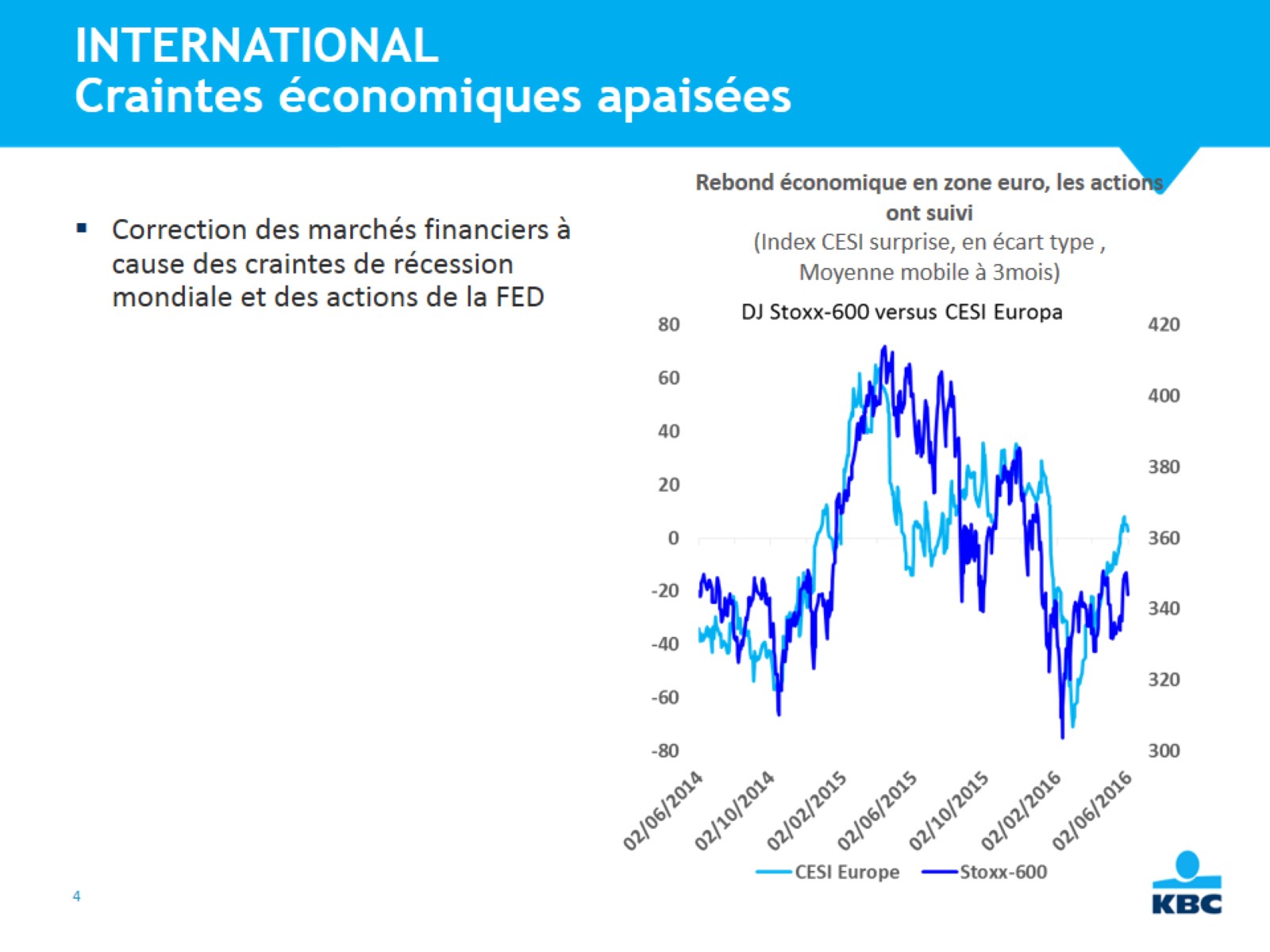 INTERNATIONAL Craintes économiques apaisées
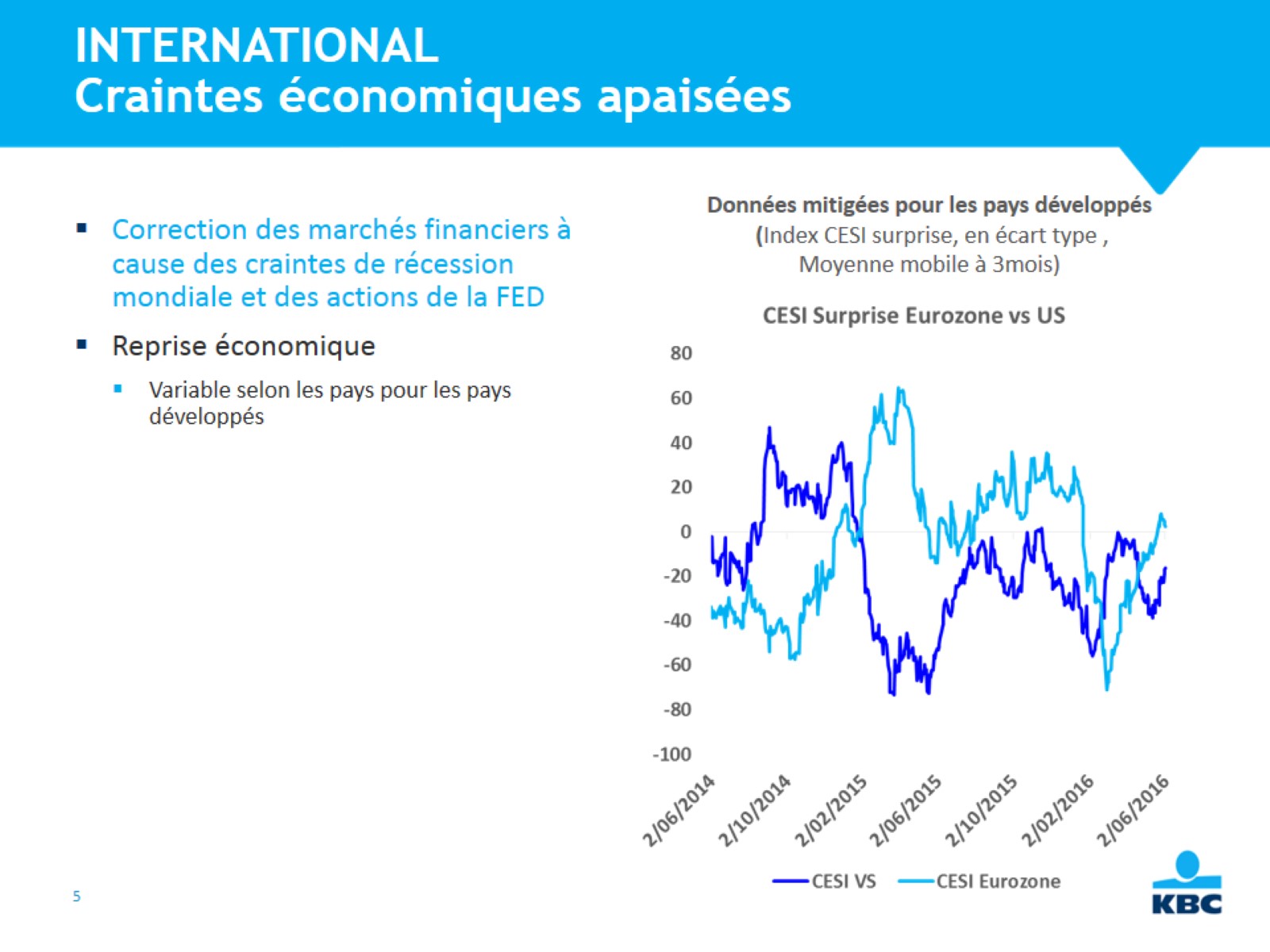 INTERNATIONAL Craintes économiques apaisées
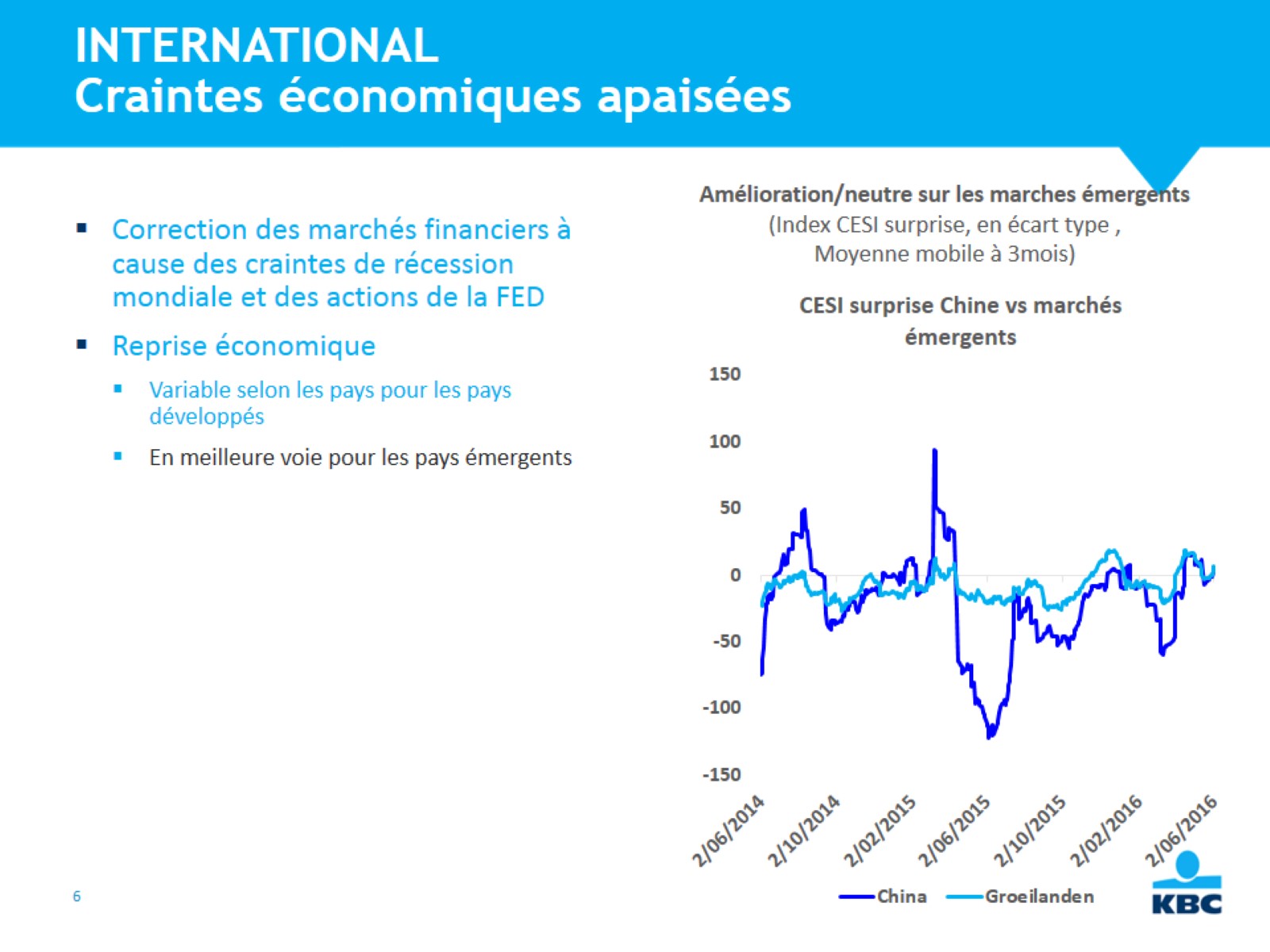 INTERNATIONAL Craintes économiques apaisées
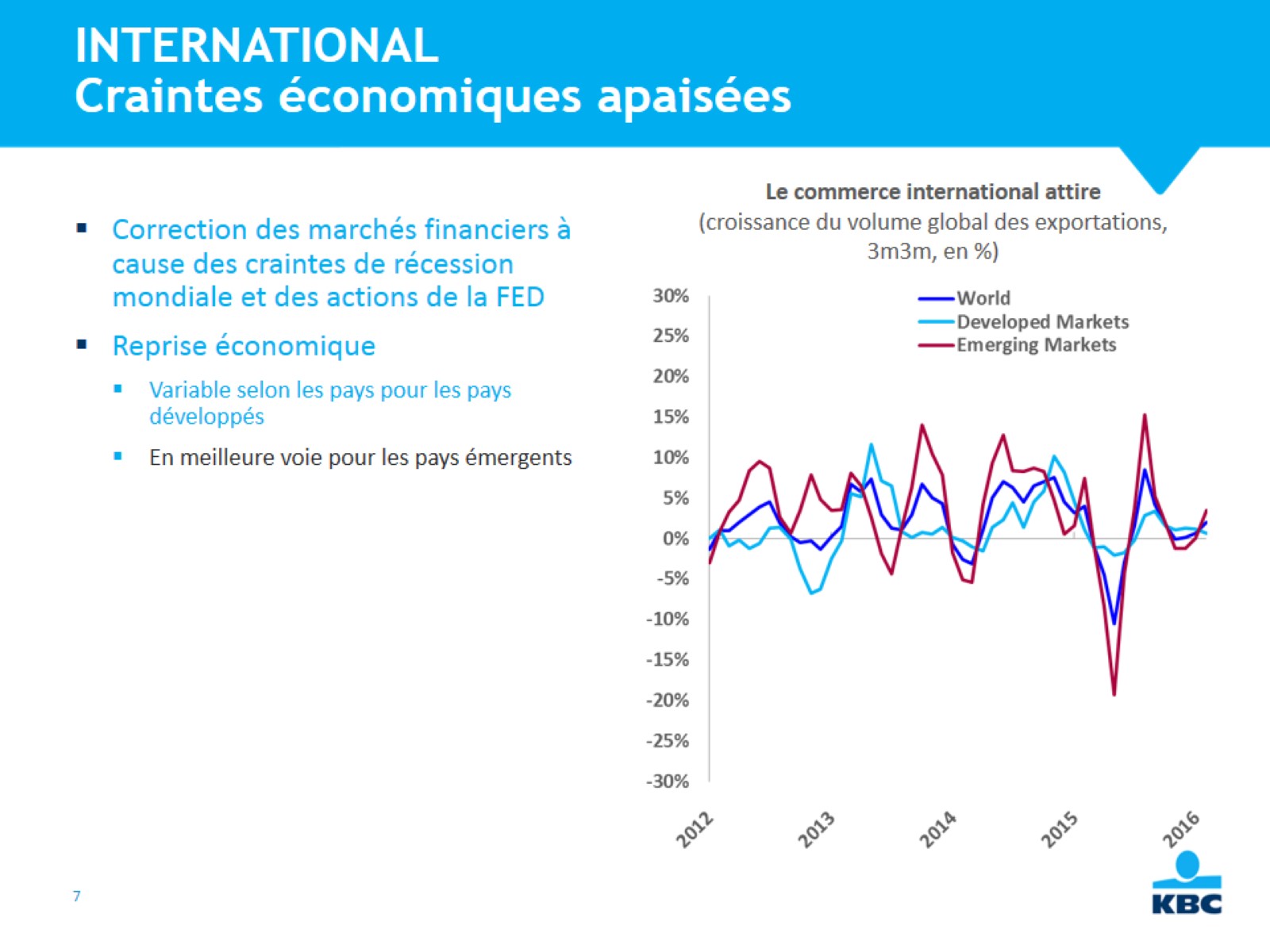 INTERNATIONAL Craintes économiques apaisées
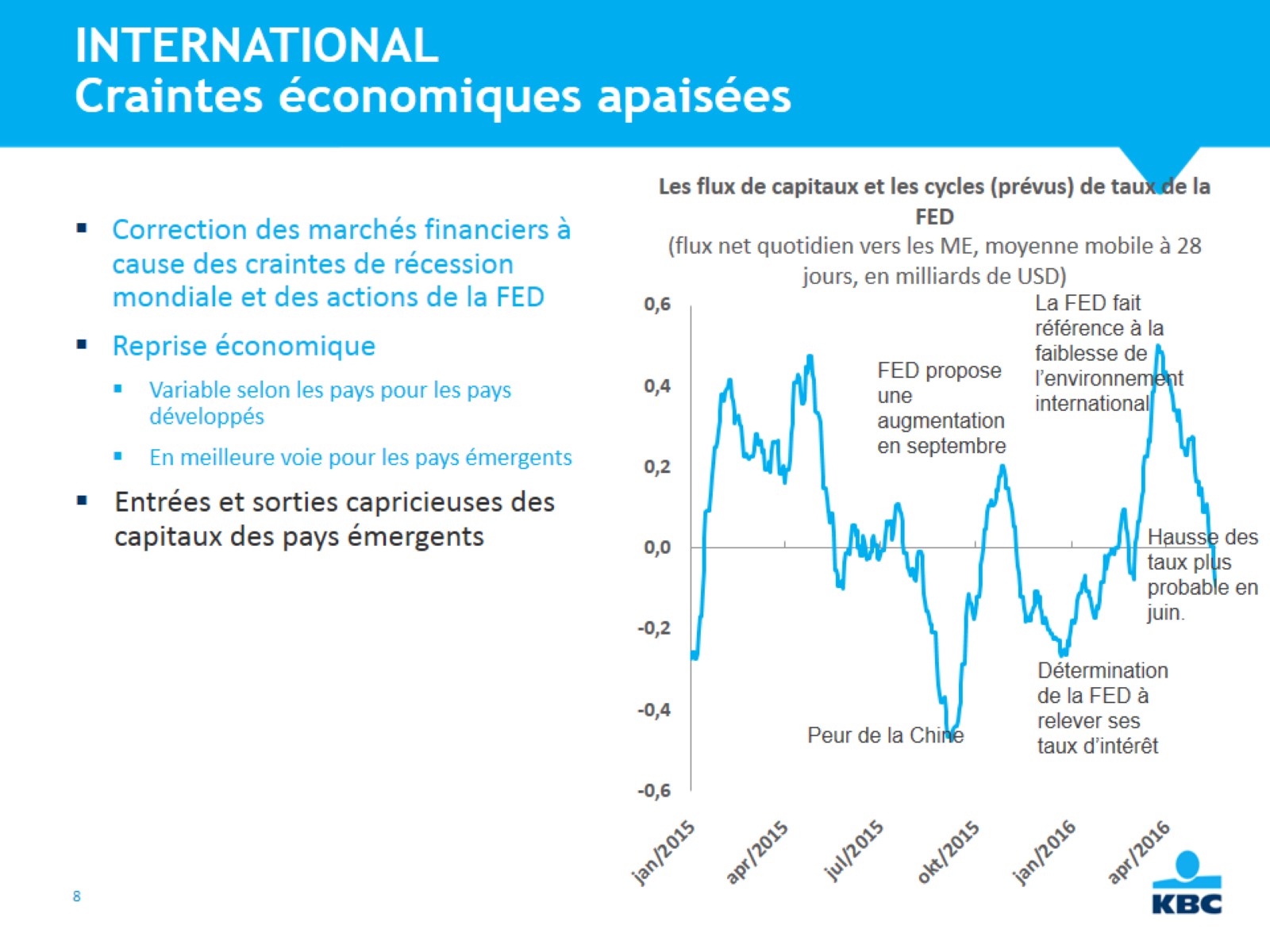 INTERNATIONAL Craintes économiques apaisées
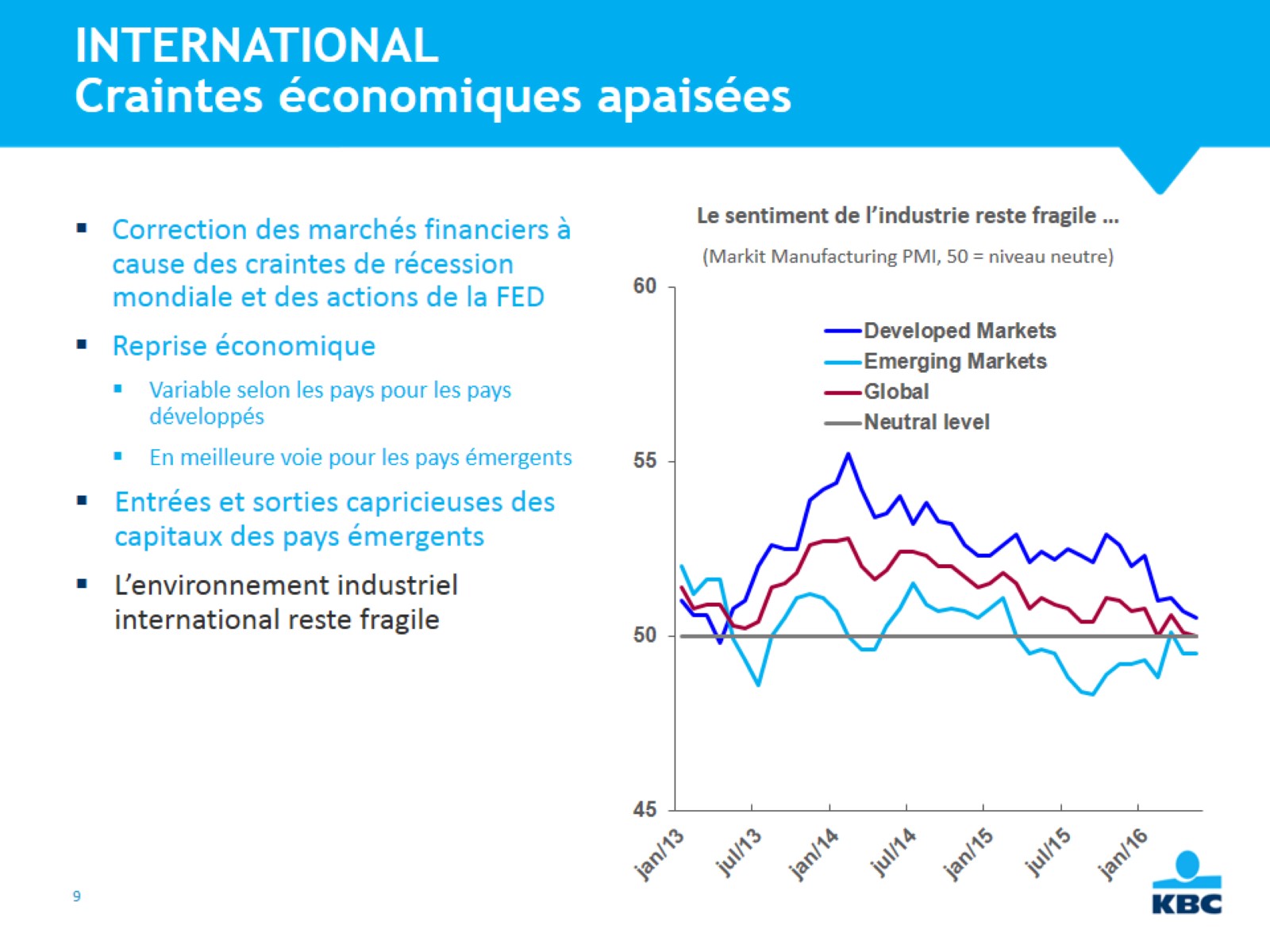 INTERNATIONAL Craintes économiques apaisées
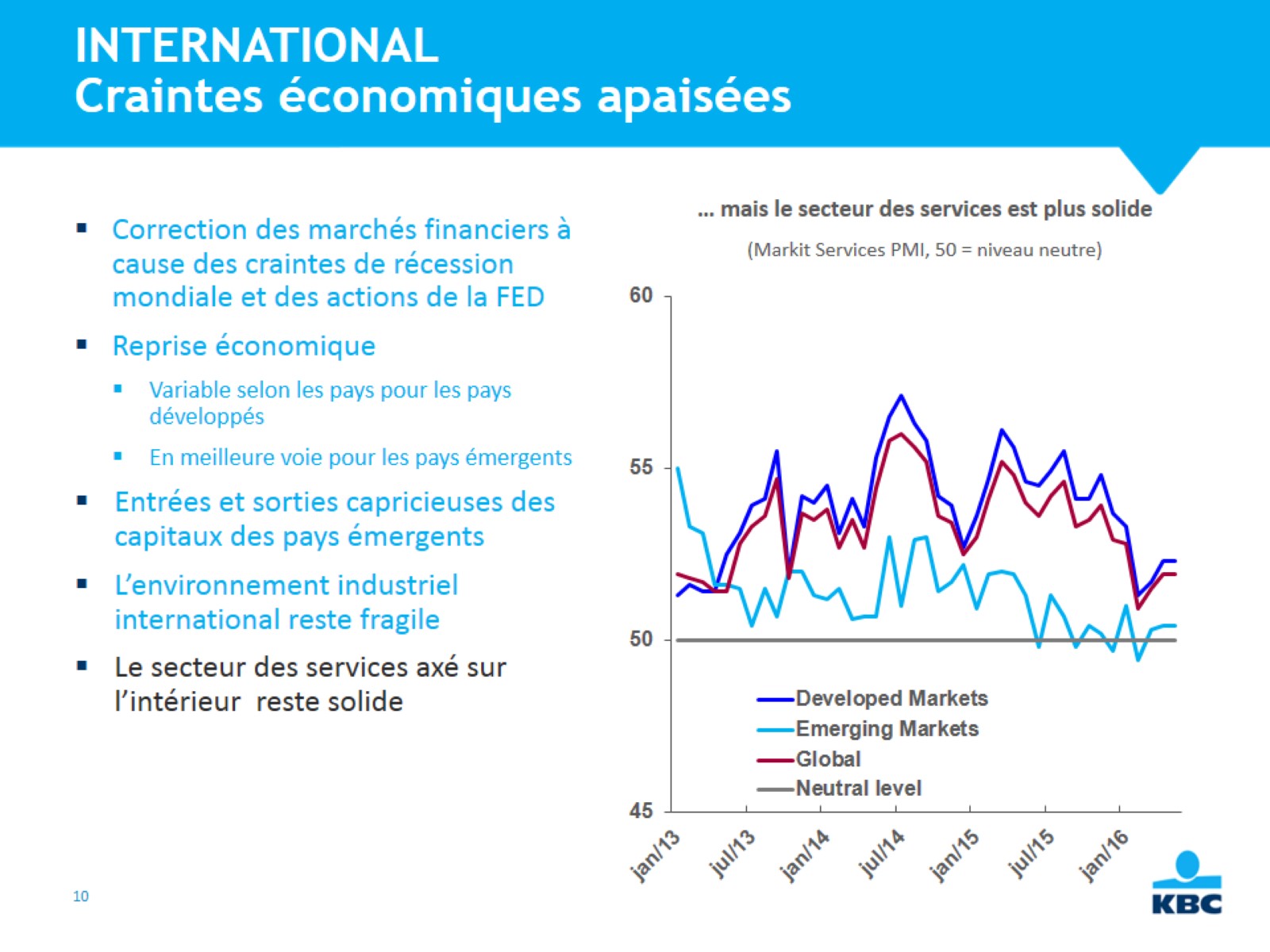 INTERNATIONAL Craintes économiques apaisées
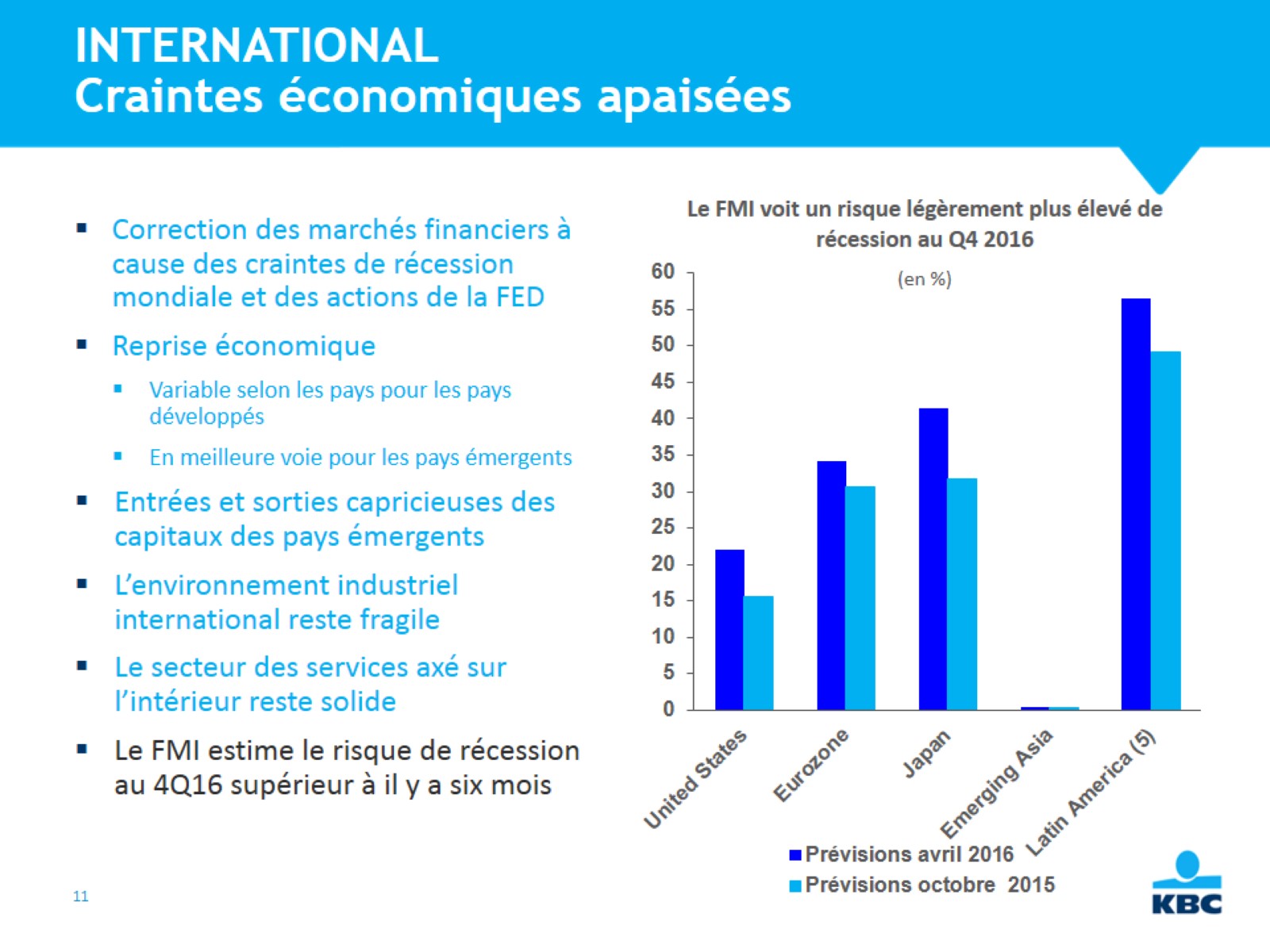 INTERNATIONAL Craintes économiques apaisées
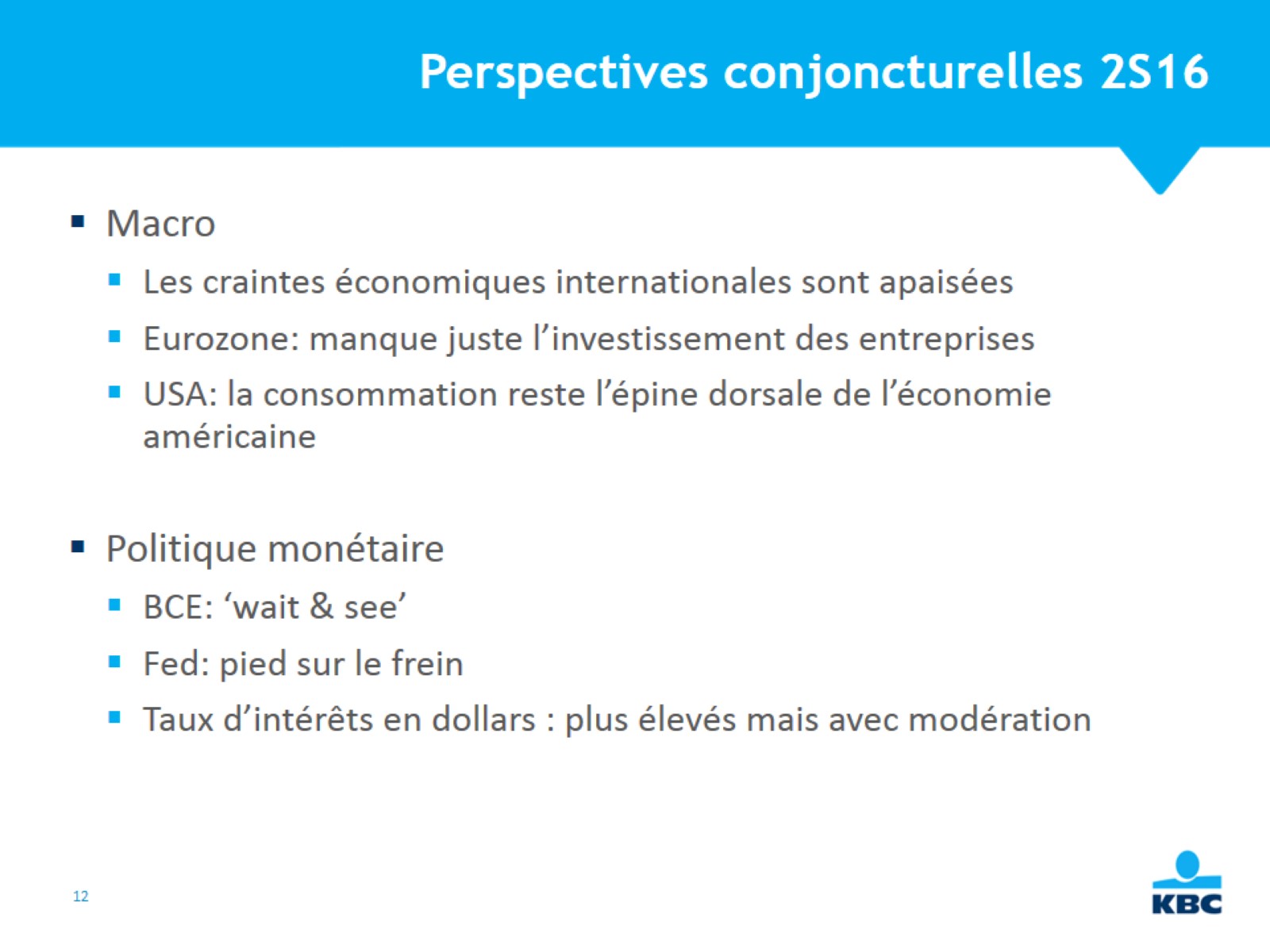 Perspectives conjoncturelles 2S16
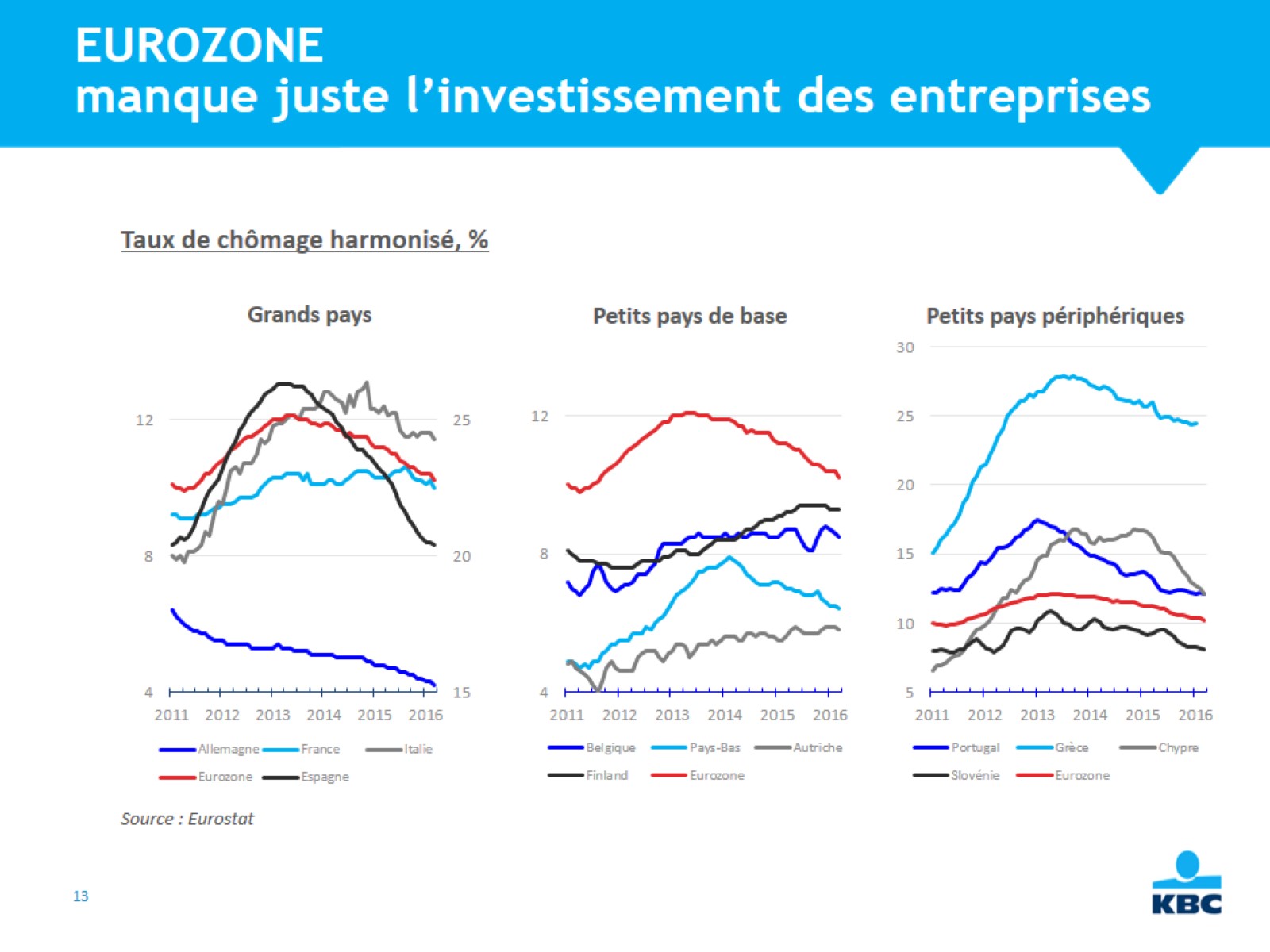 Eurozone – labour marketUnemployment continues to decline, supporting view that economic expansion will continue
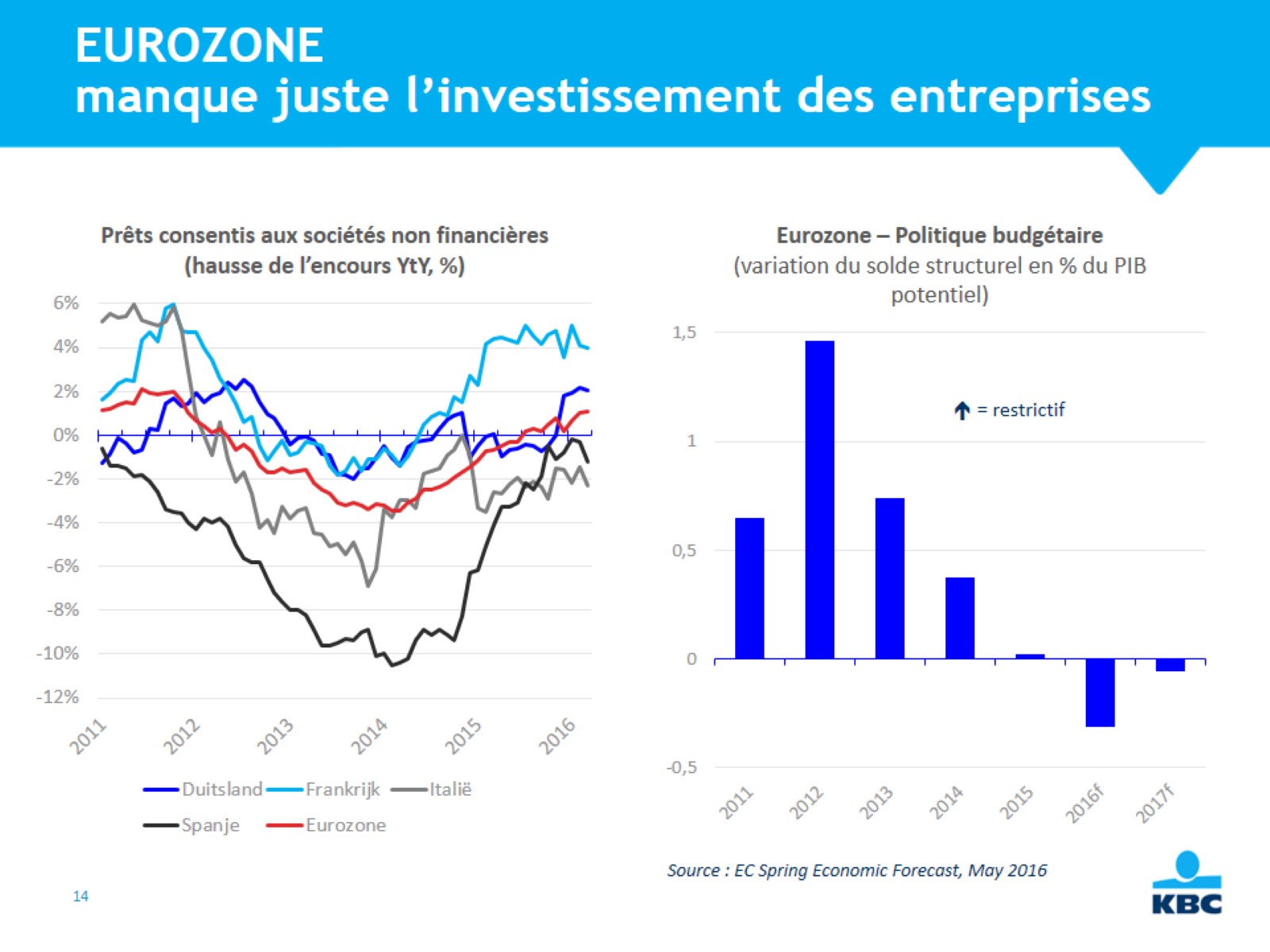 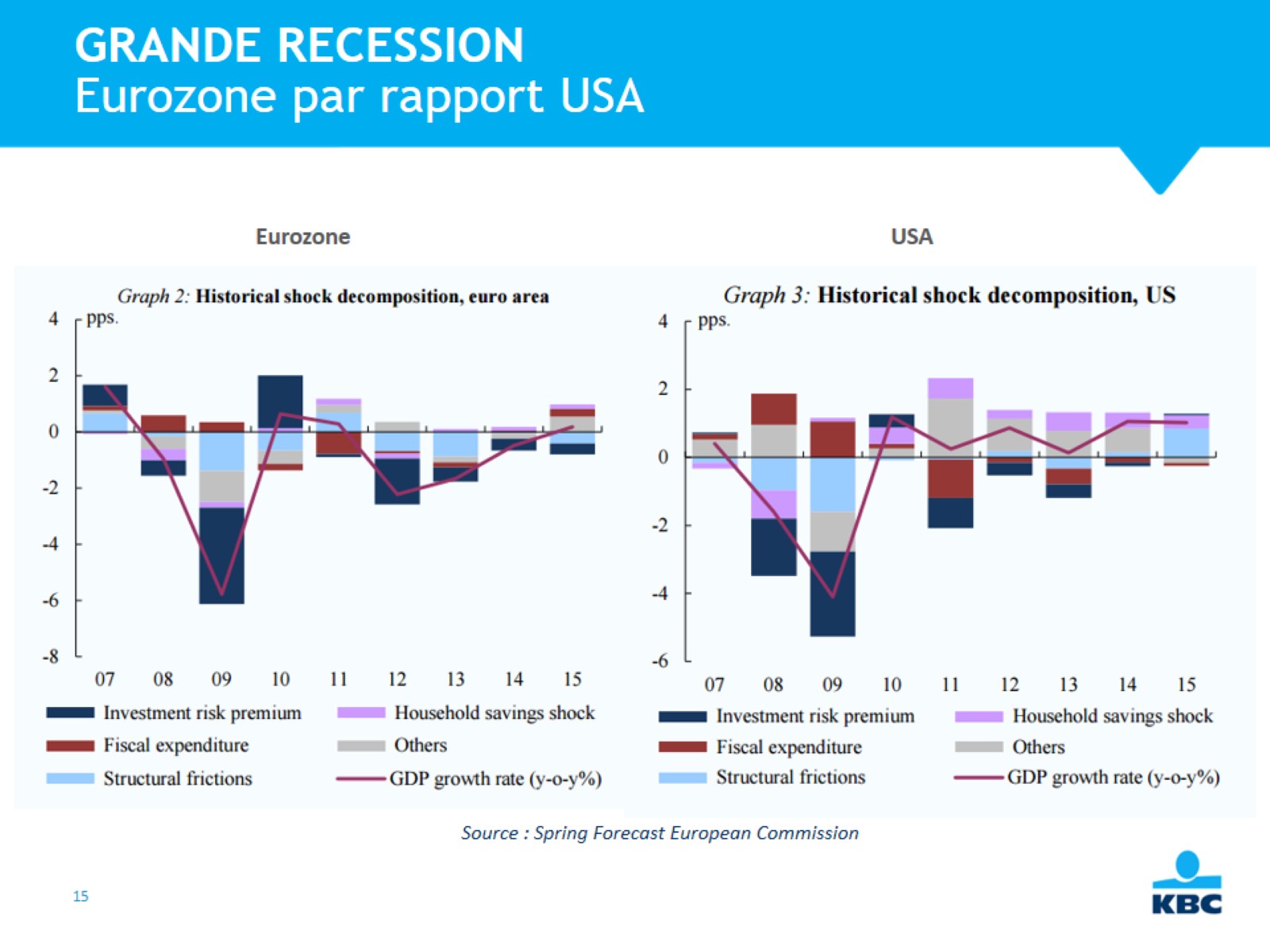 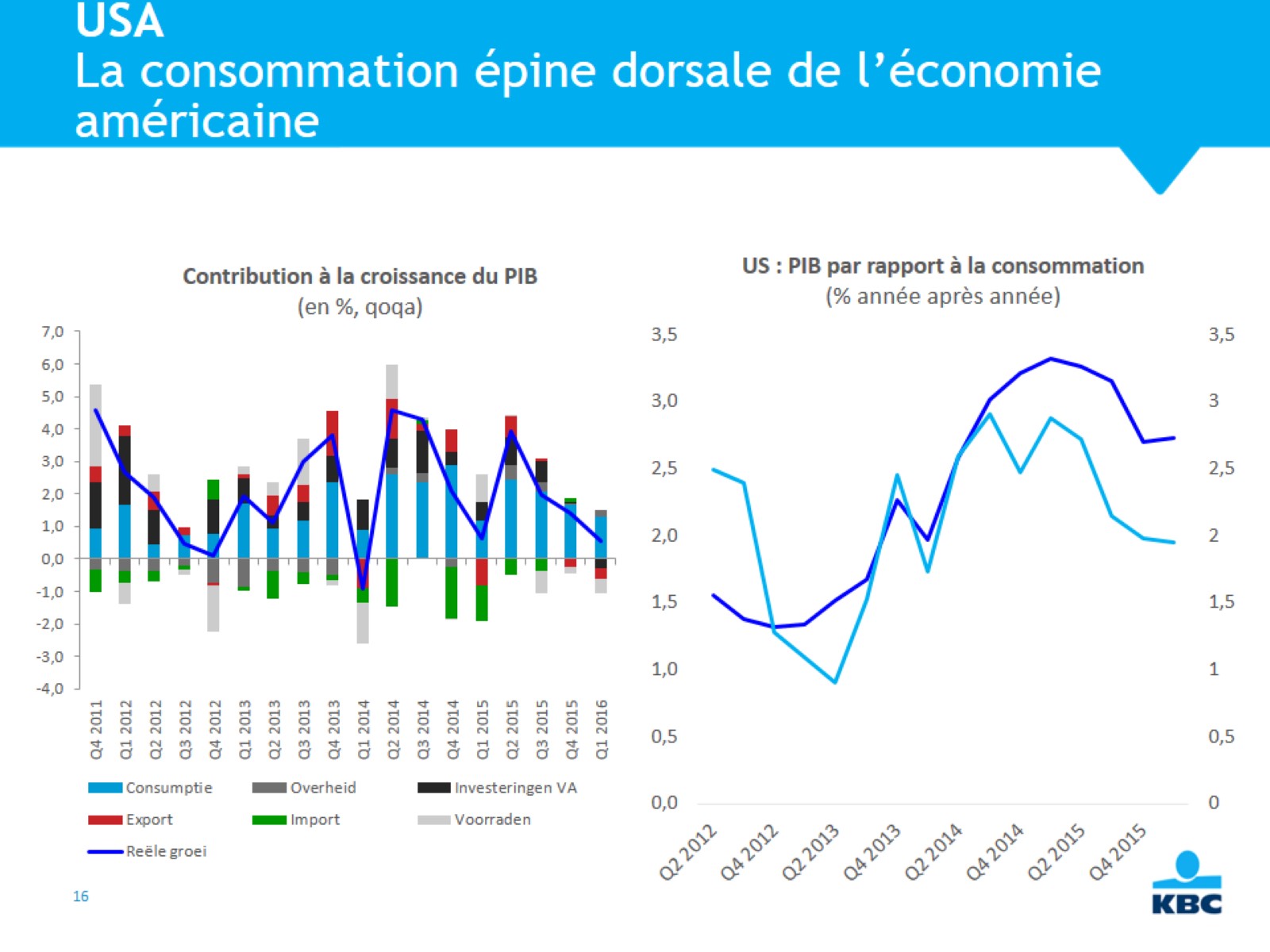 USALa consommation épine dorsale de l’économie américaine
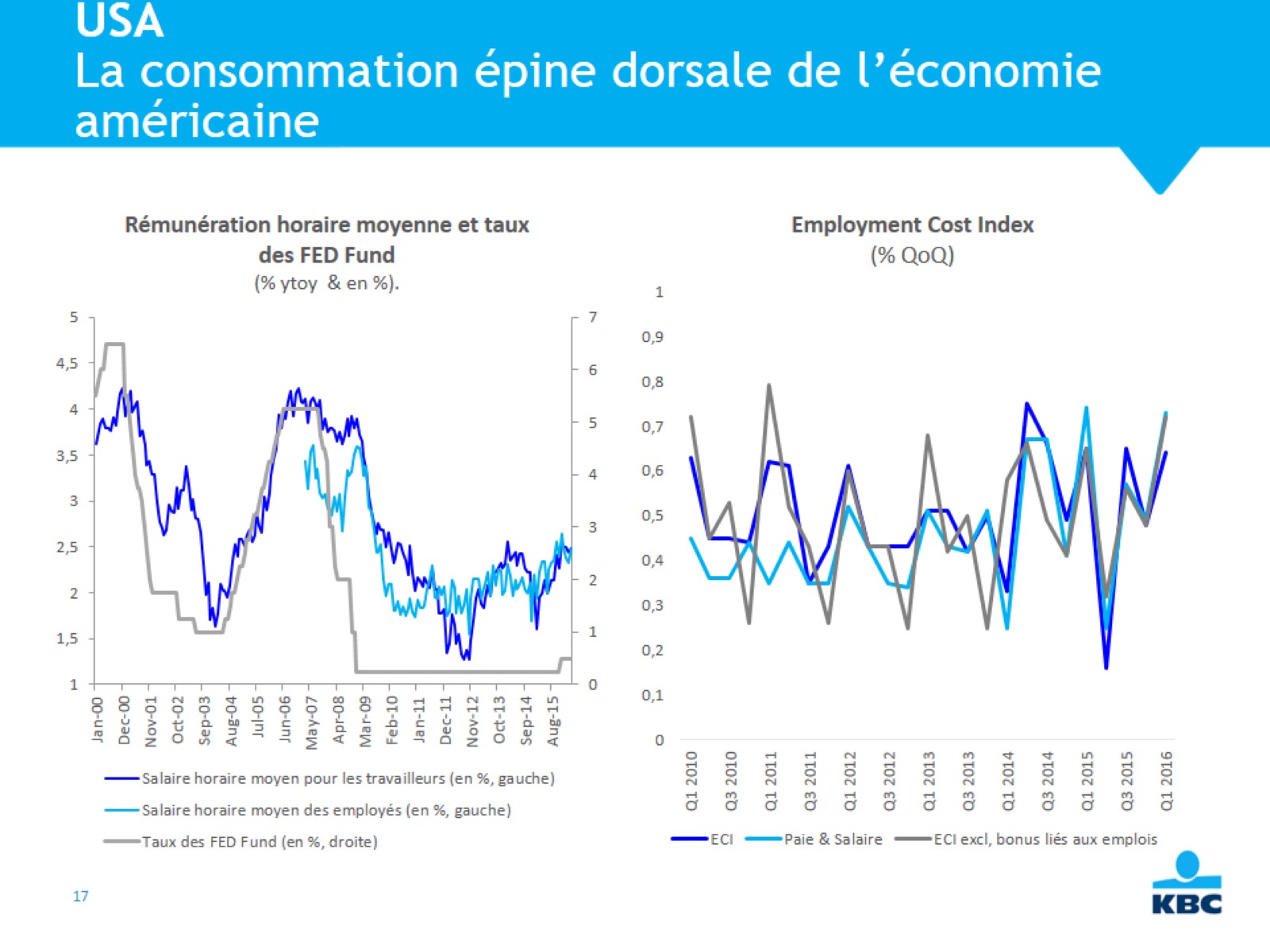 USALa consommation épine dorsale de l’économie américaine
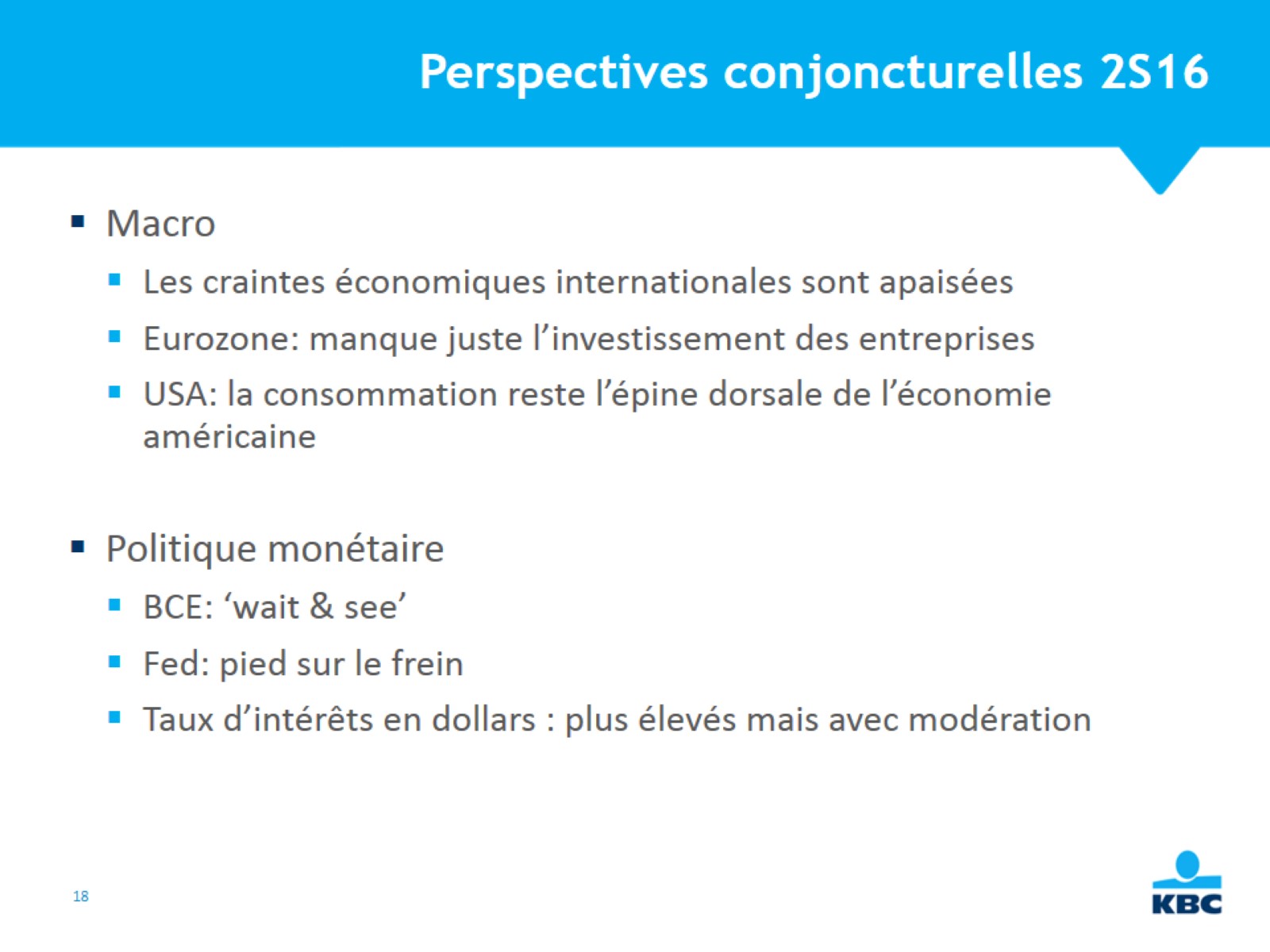 Perspectives conjoncturelles 2S16
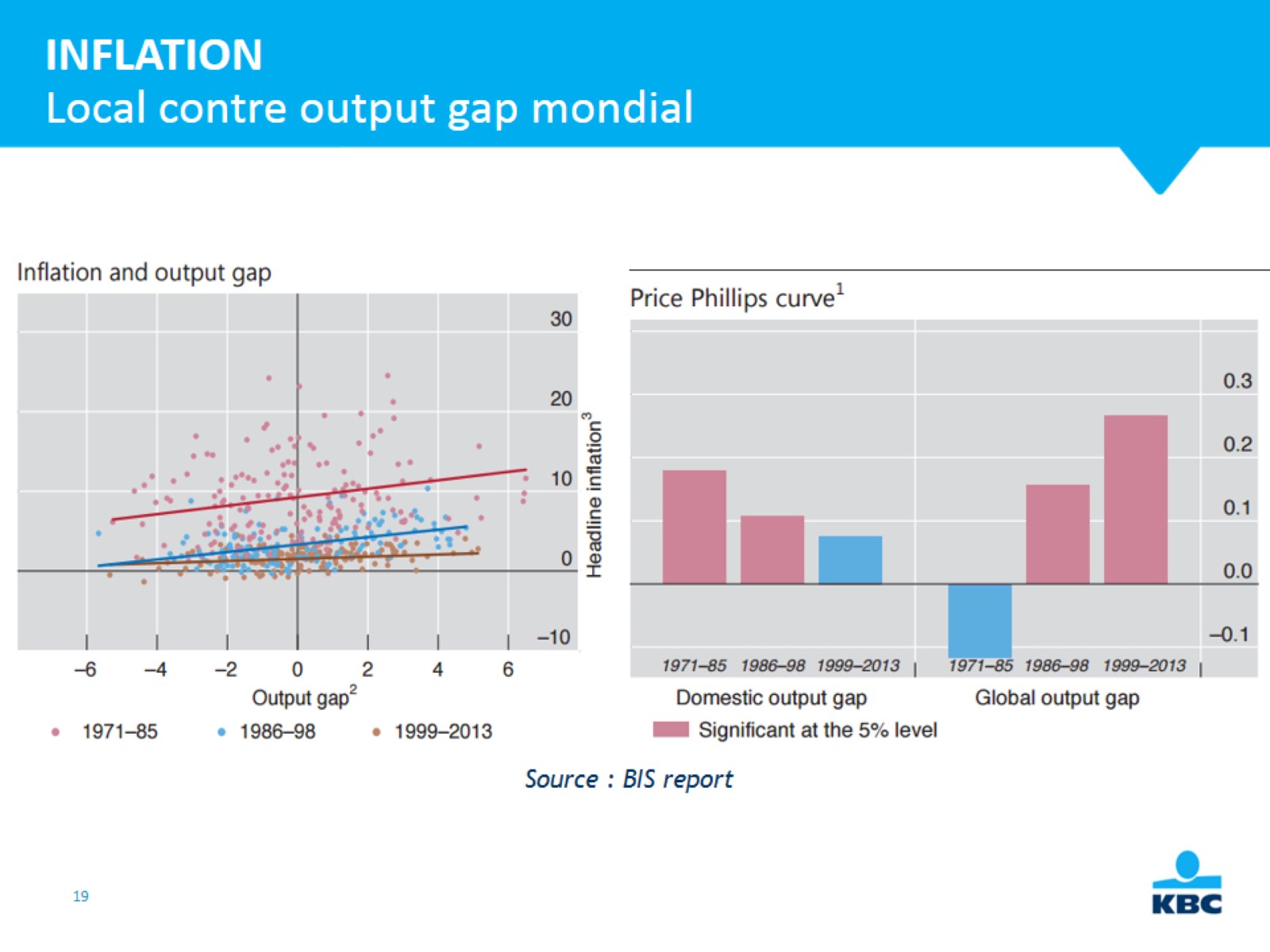 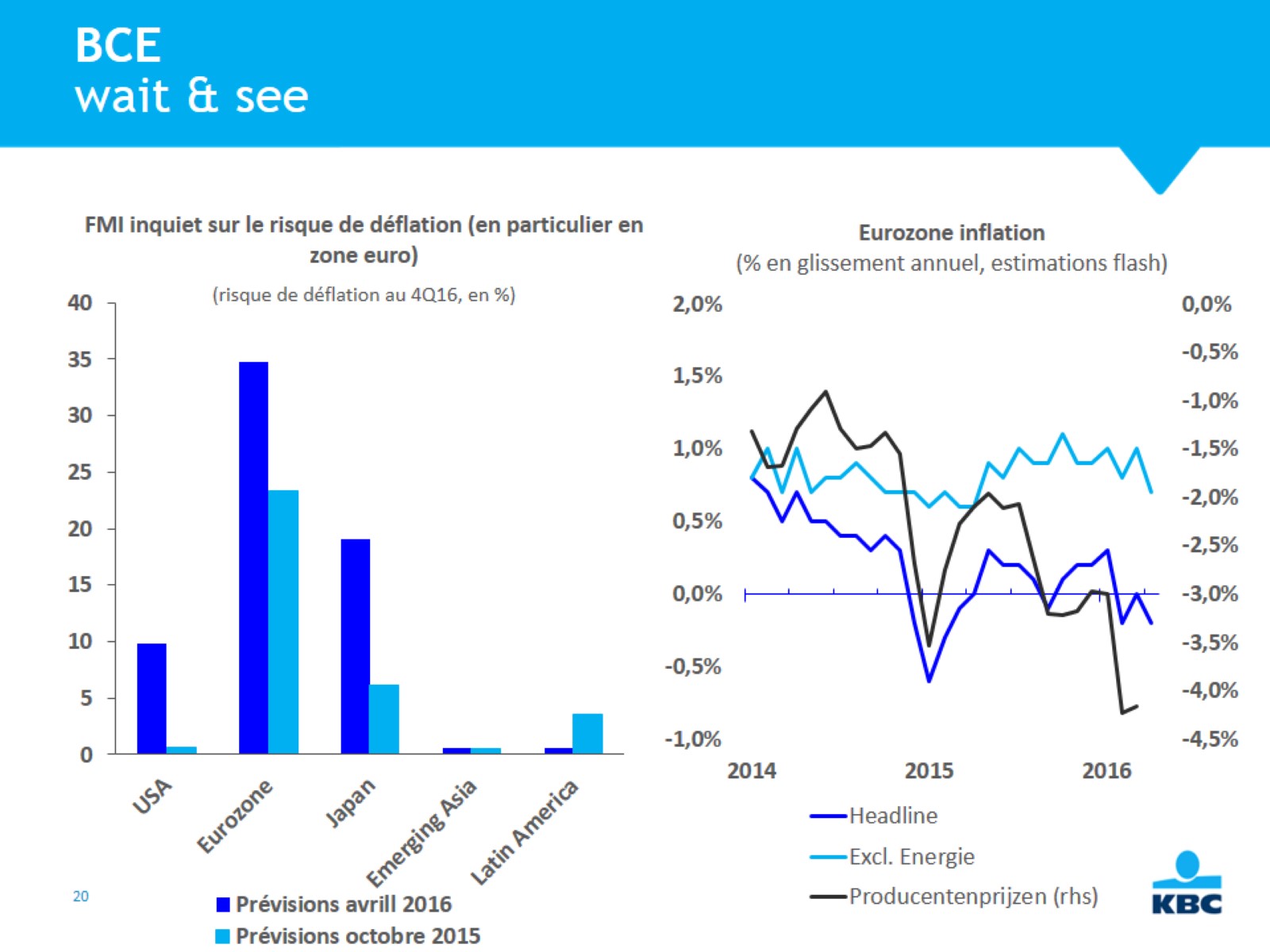 BCEwait & see
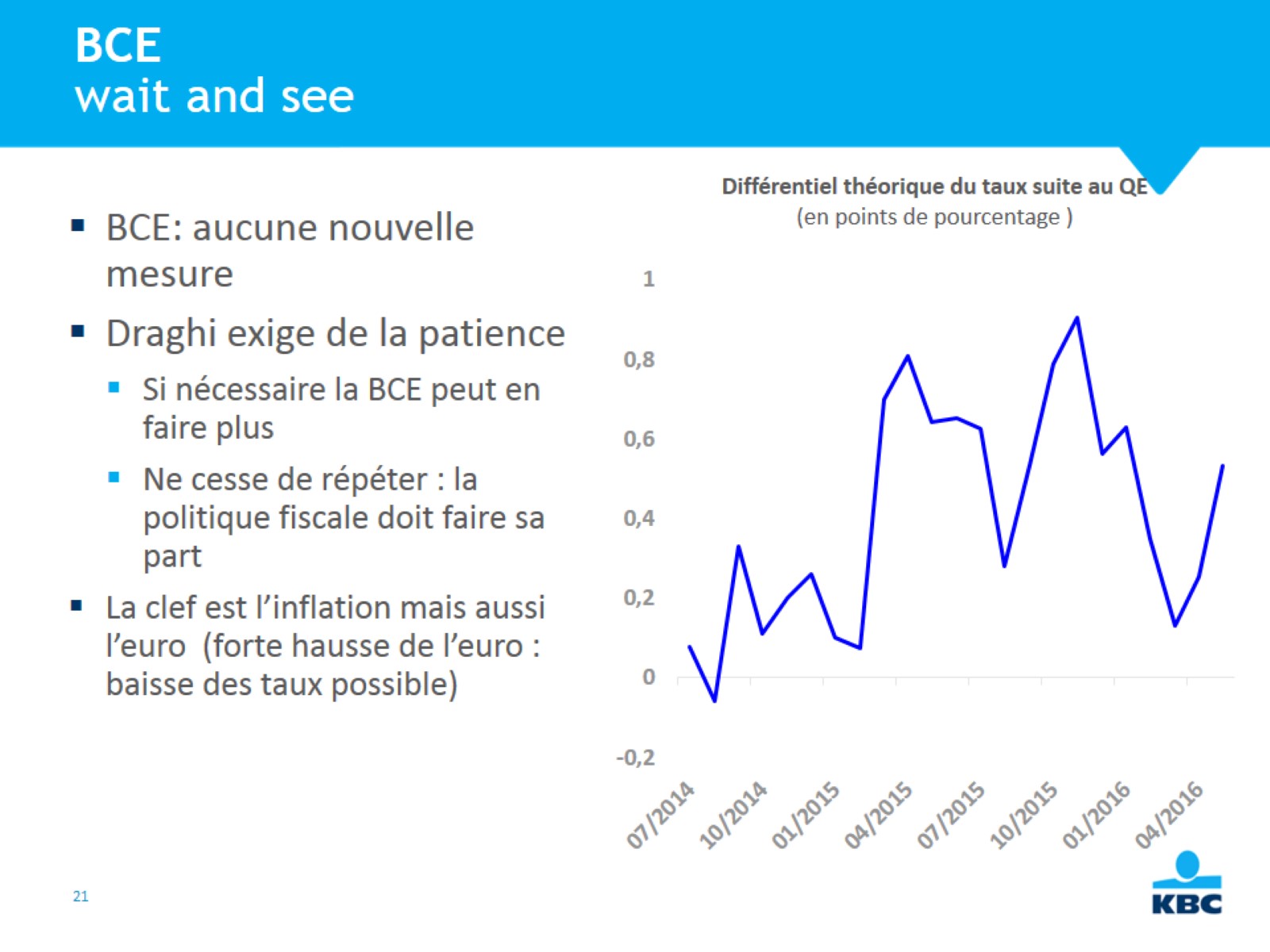 BCEwait and see
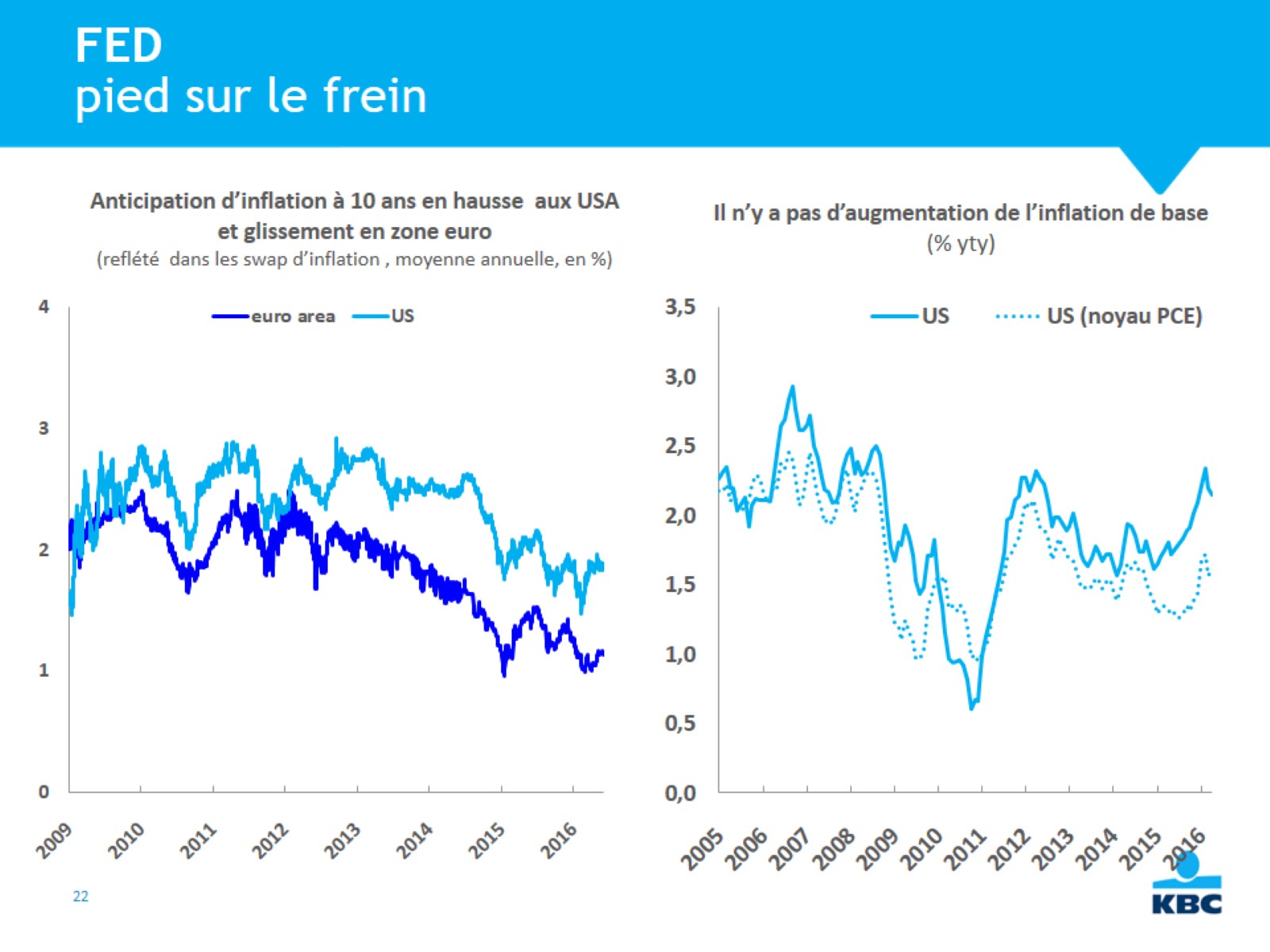 FEDpied sur le frein
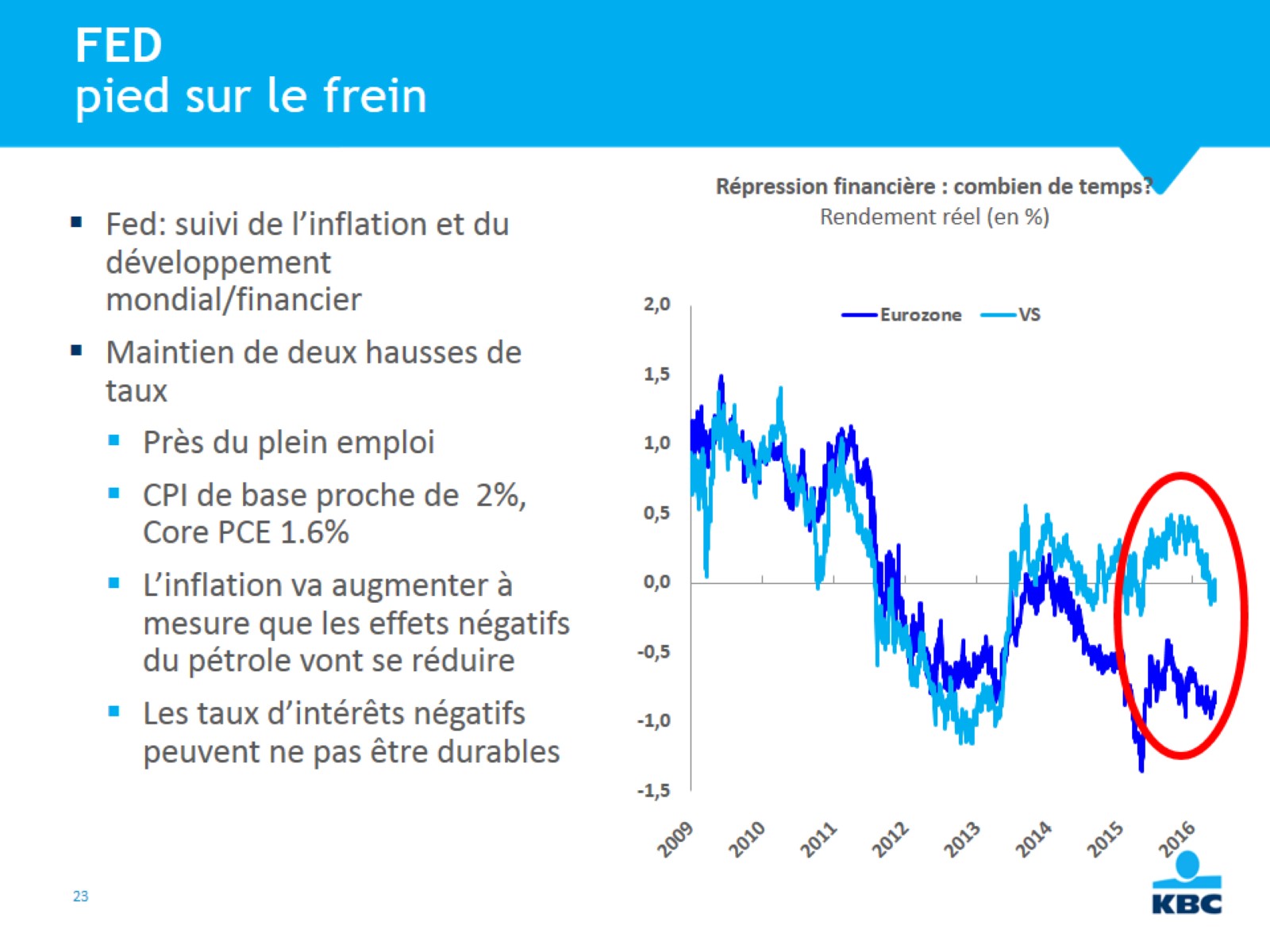 FEDpied sur le frein
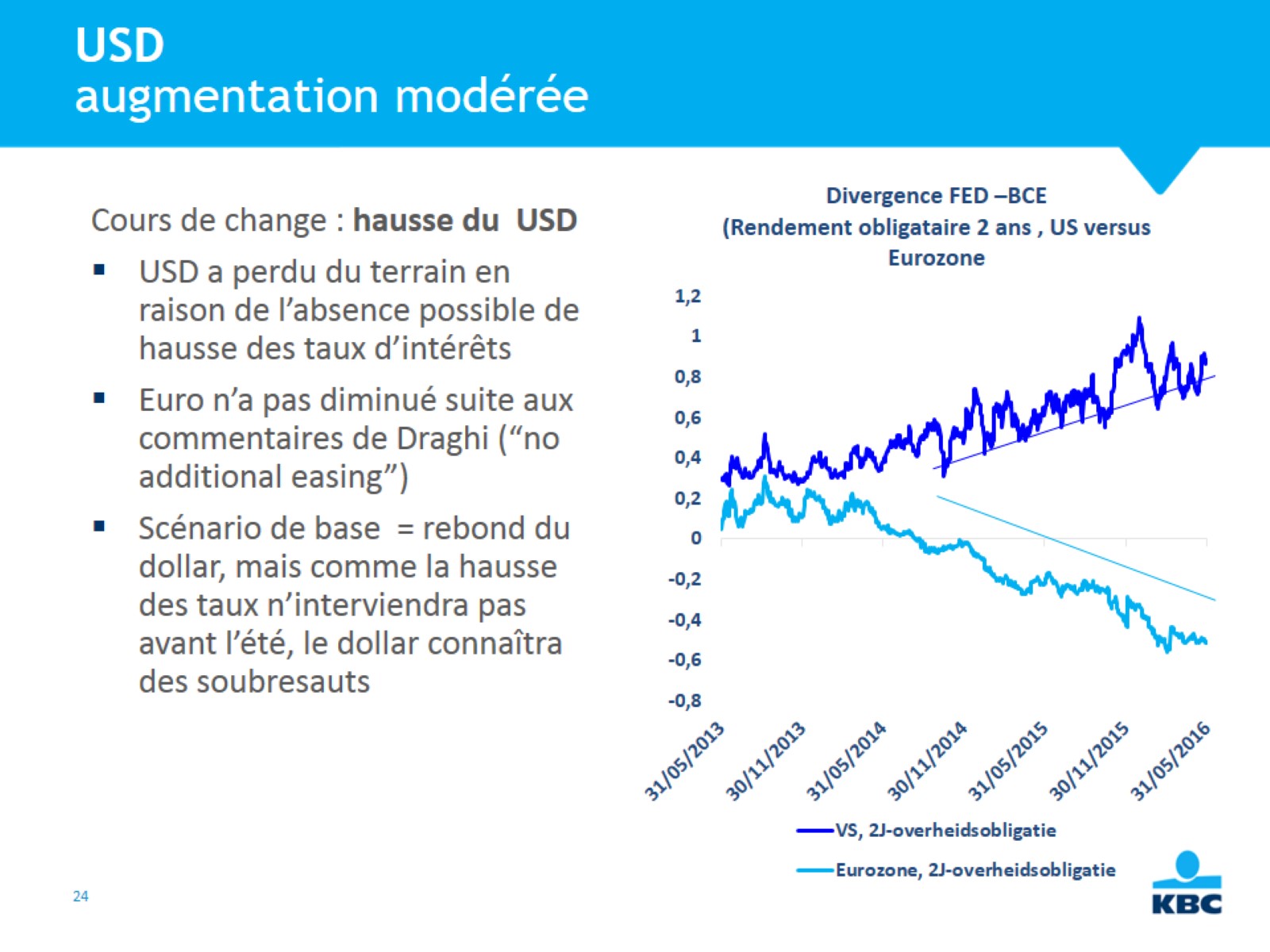 USDaugmentation modérée
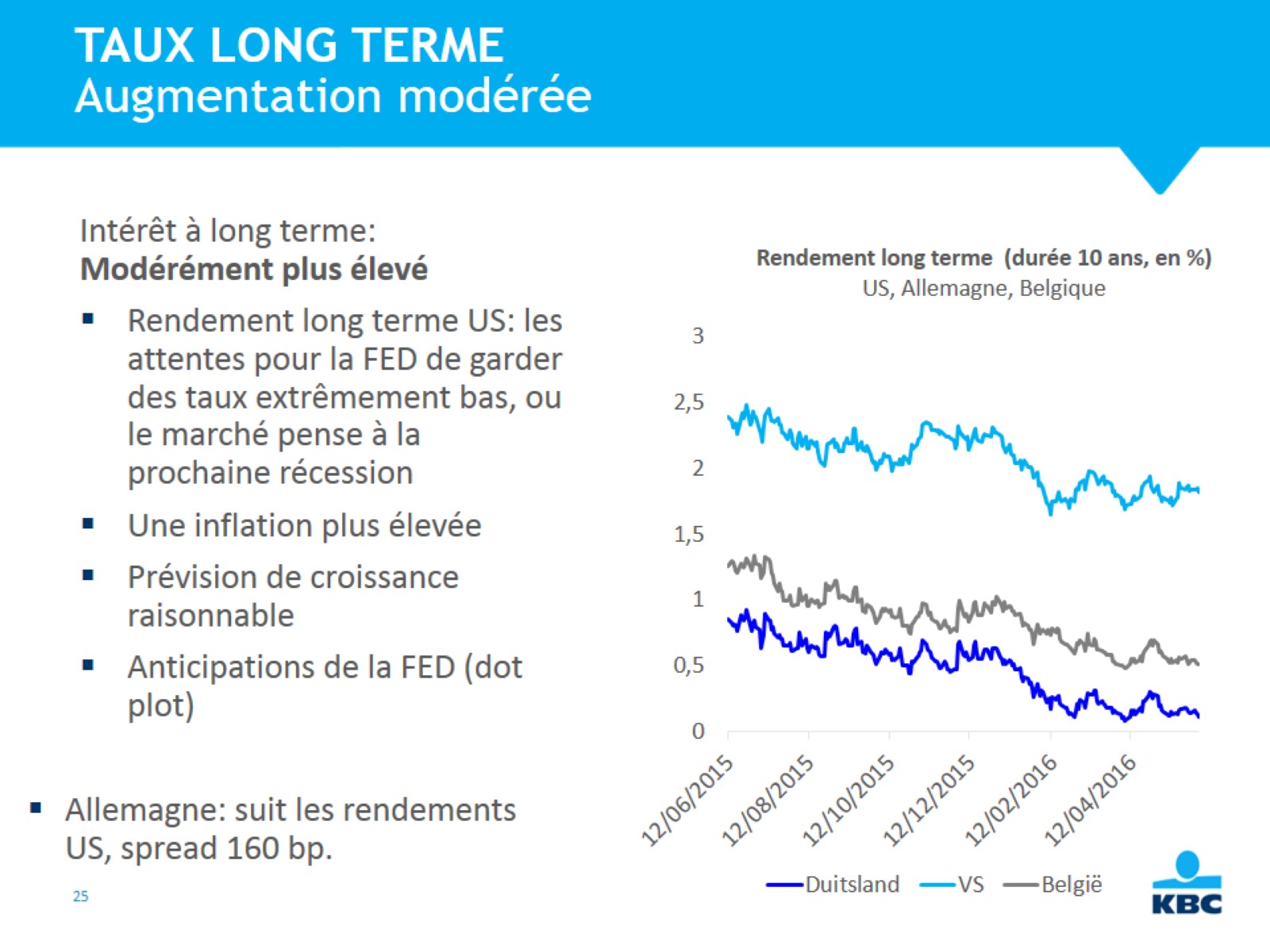 TAUX LONG TERMEAugmentation modérée
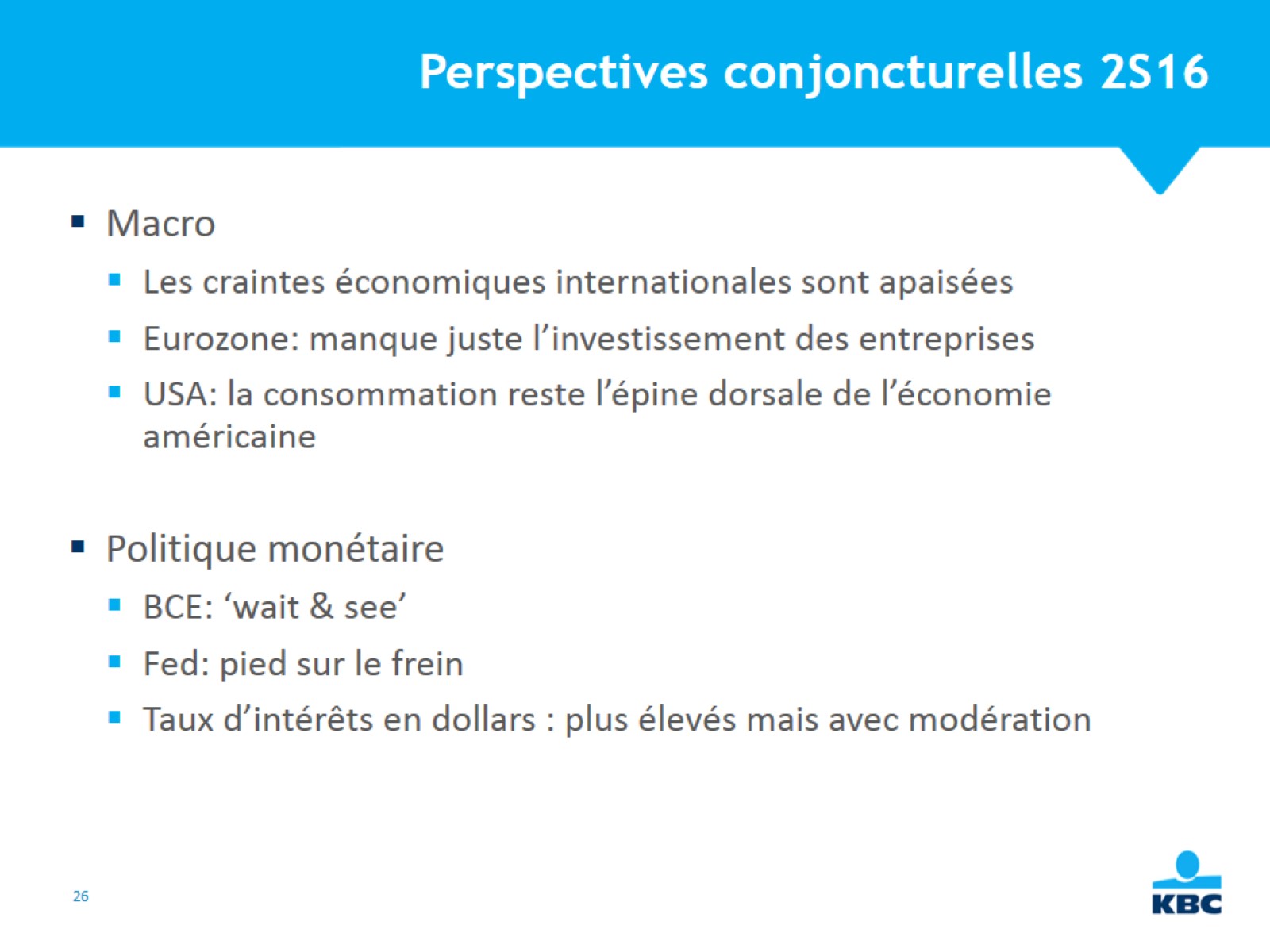 Perspectives conjoncturelles 2S16
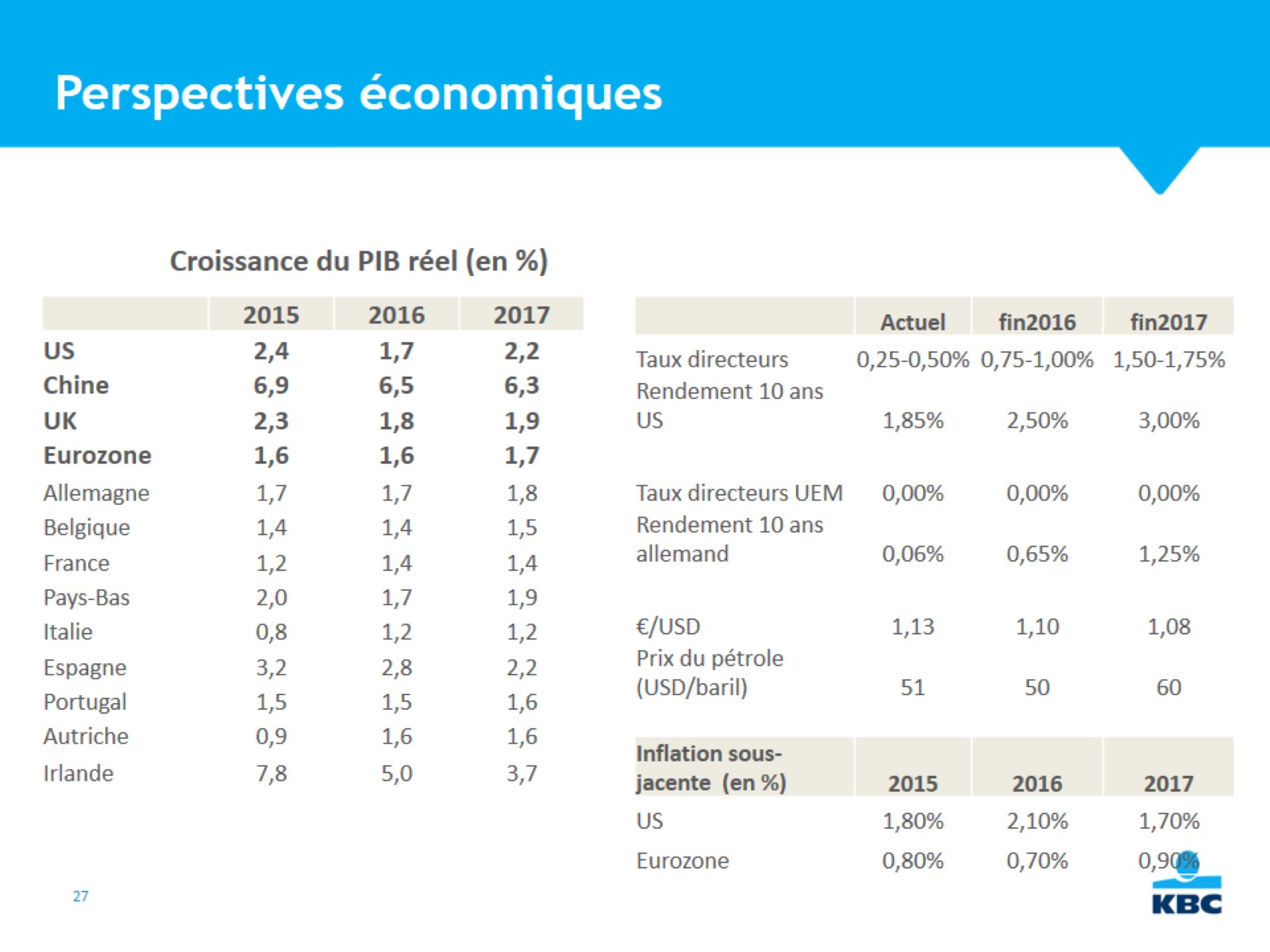 Perspectives économiques
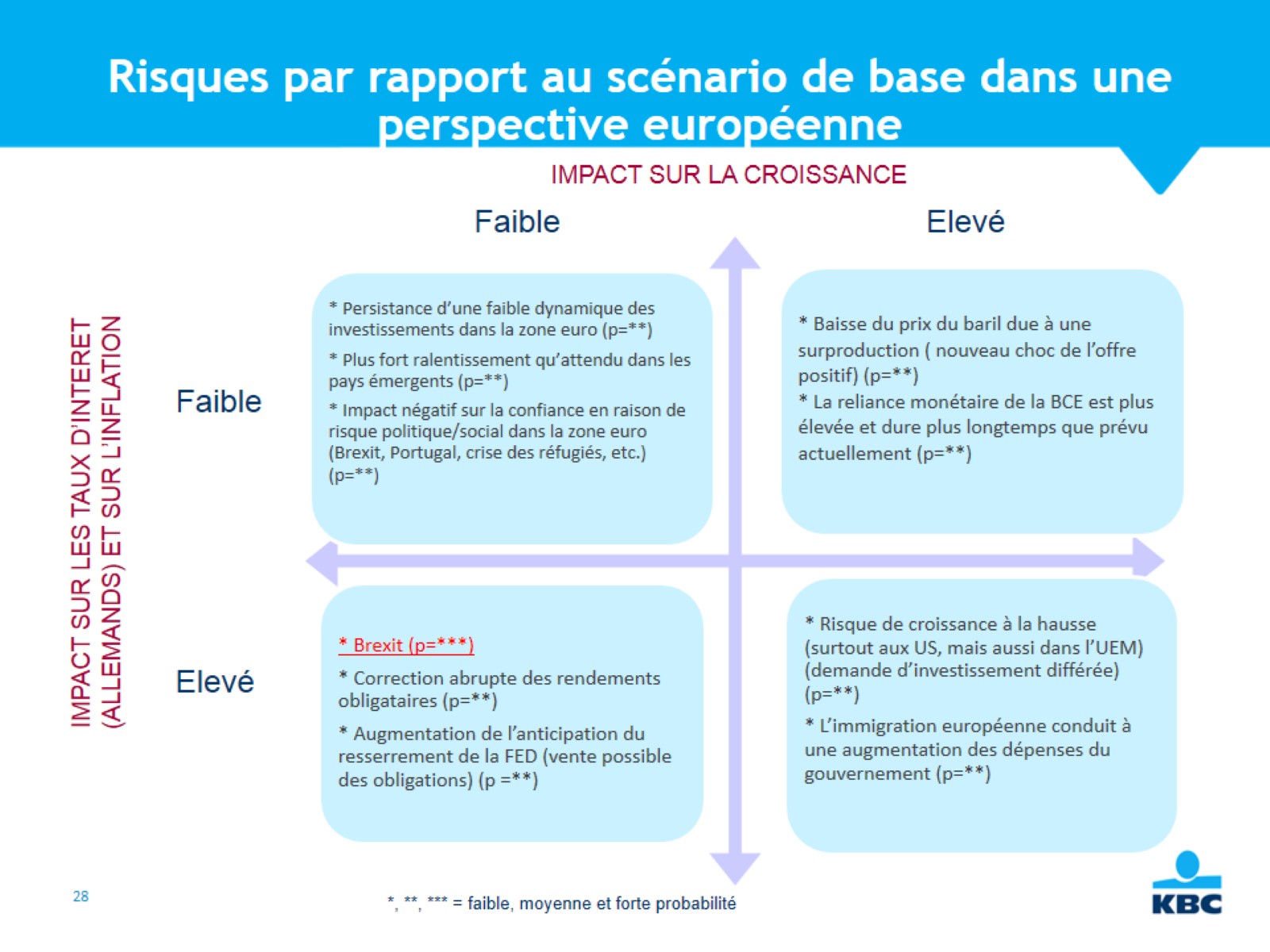 Risques par rapport au scénario de base dans une perspective européenne
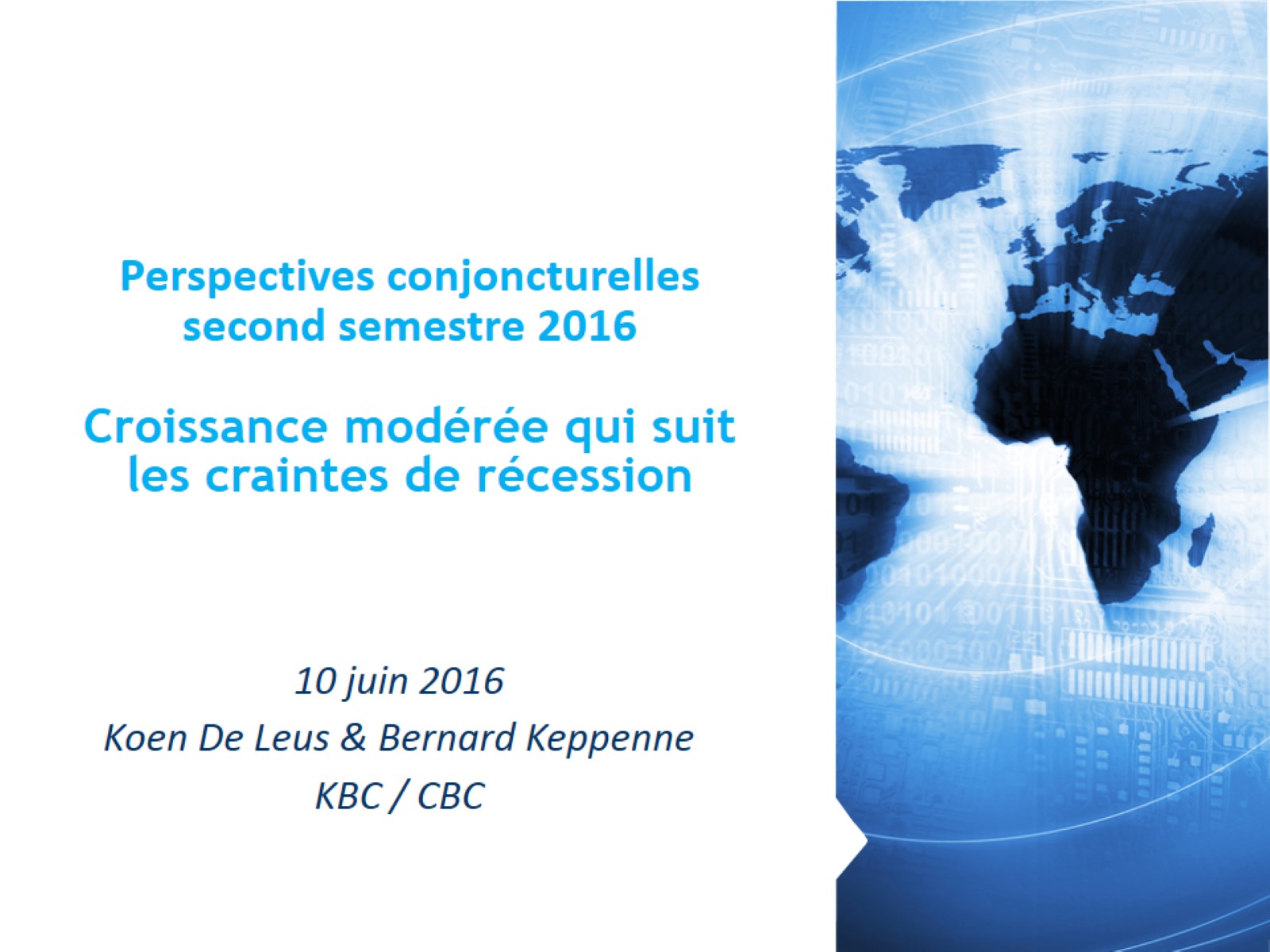 Perspectives conjoncturelles second semestre 2016Croissance modérée qui suit les craintes de récession